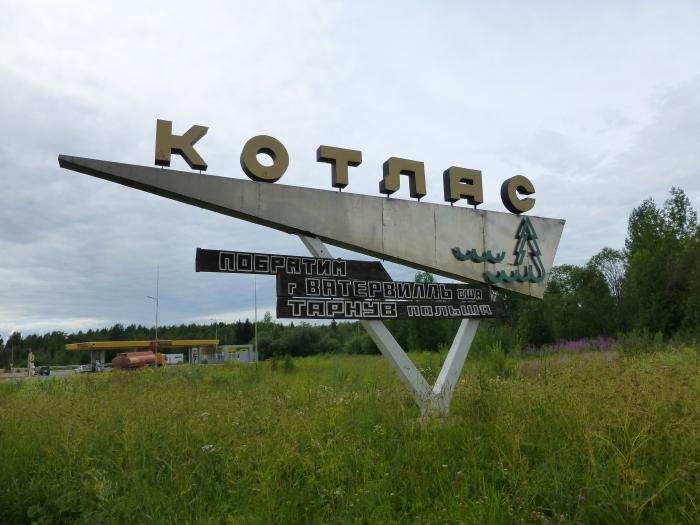 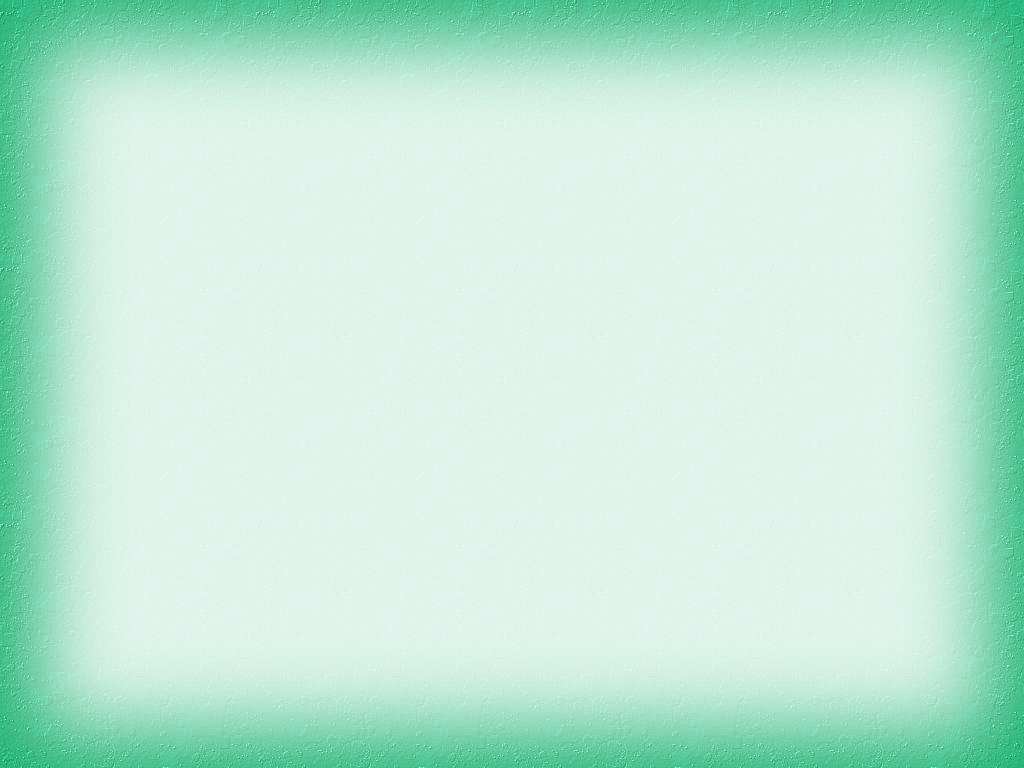 Есть в городе у нас места святые,Фронтовикам поклон наш до земли,Во времена такие непростыеНам  мир и счастье сохранить смогли!!!
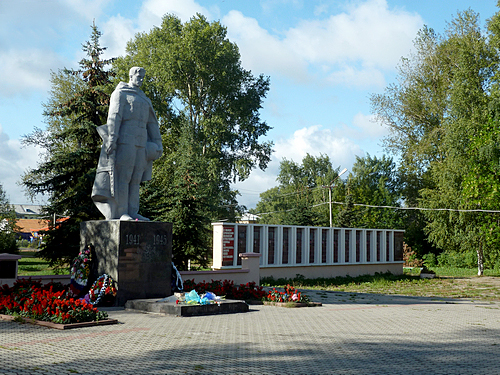 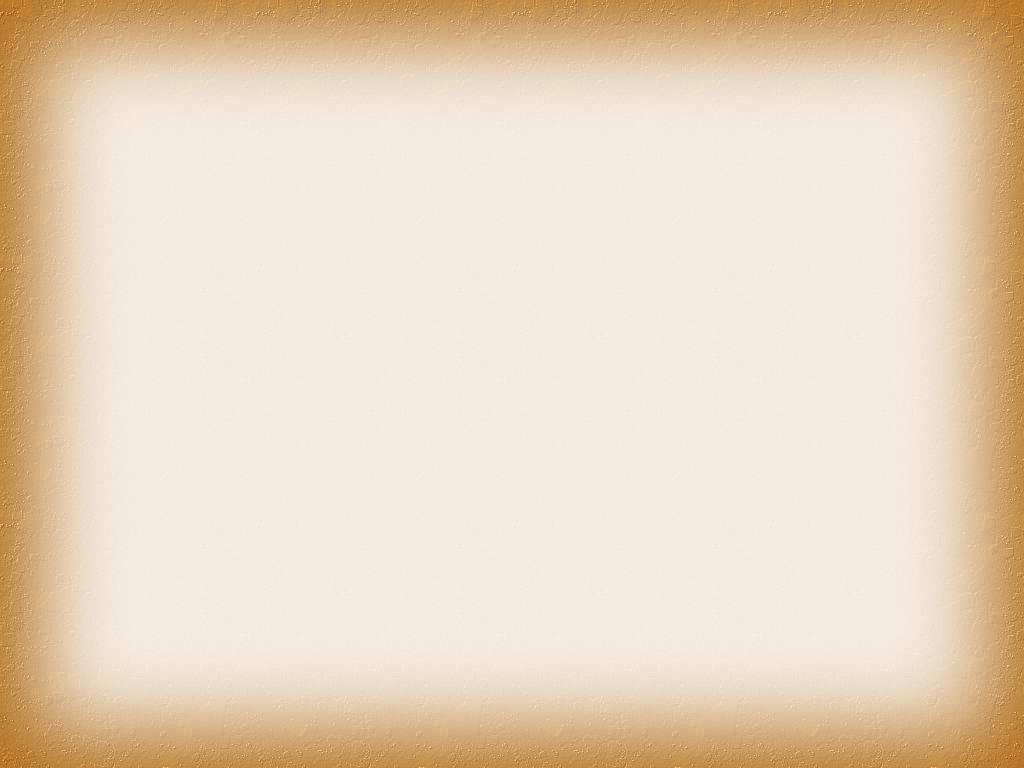 Пусть котлашане берегут наш город,Пусть зеленеет Котлас наш родной,И пусть зимой господствует здесь  холод-Тепло и радостно становится весной!
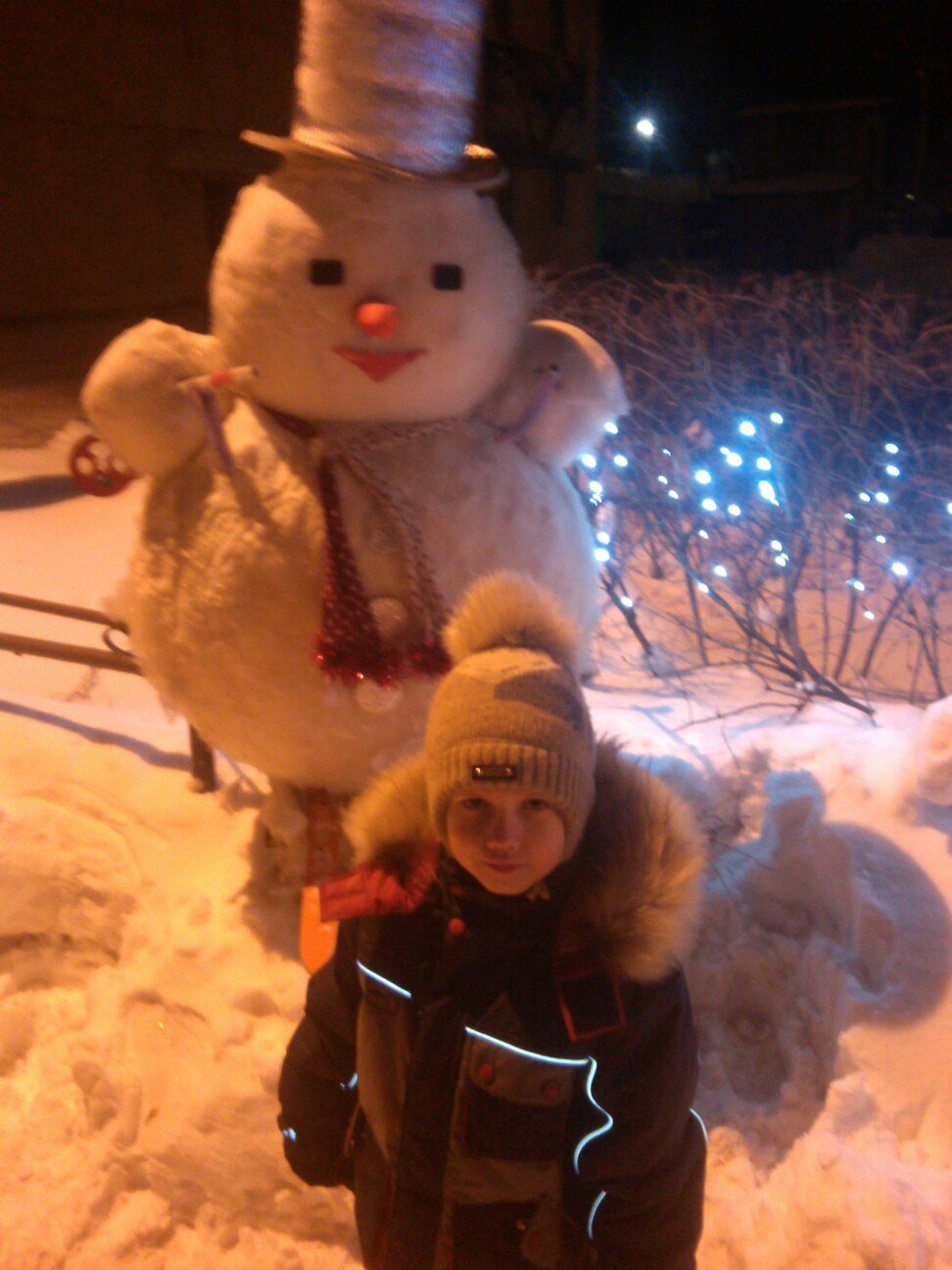 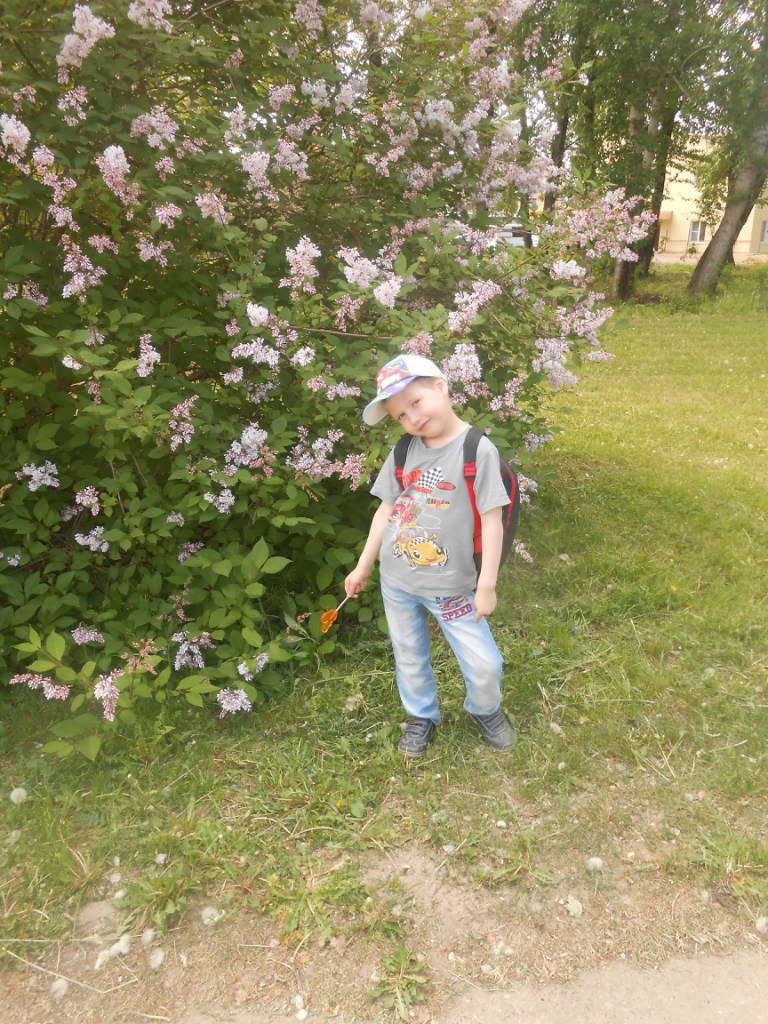 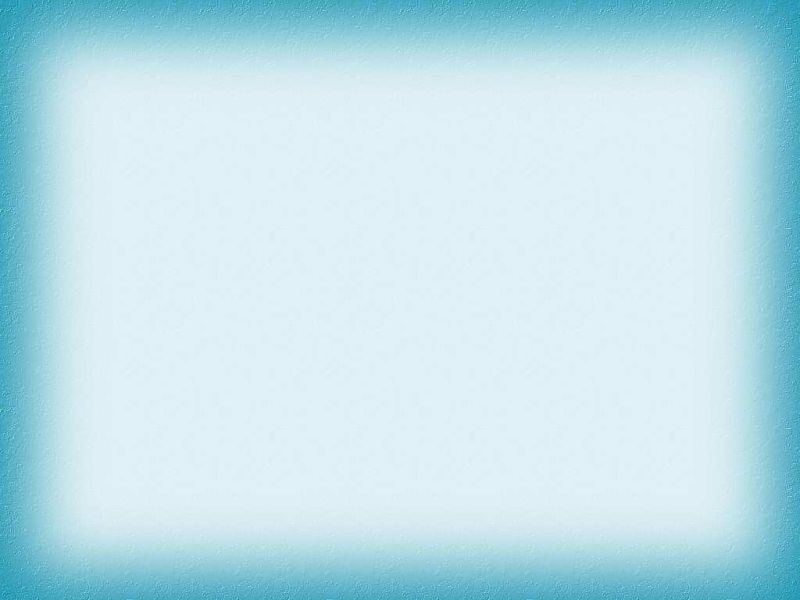 Наш город молодой, красивый,Хотя ему исполнилось сто лет!Как  много в нем и доброты, и силы,Желаем Котласу успехов и побед!
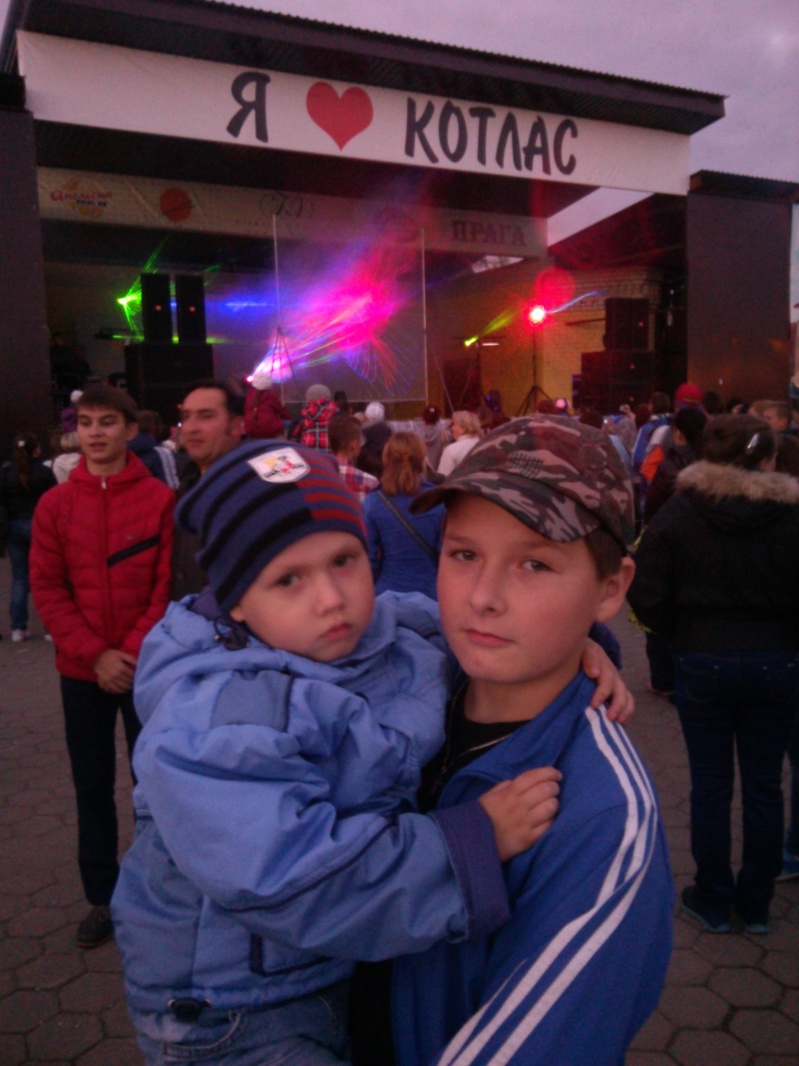 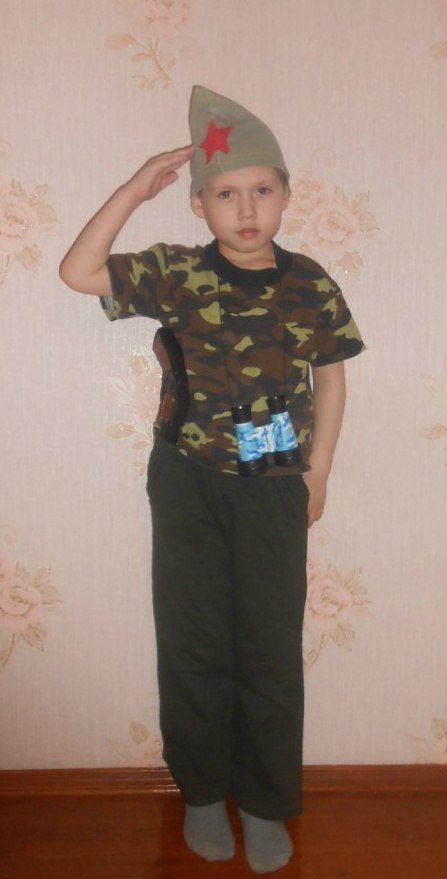 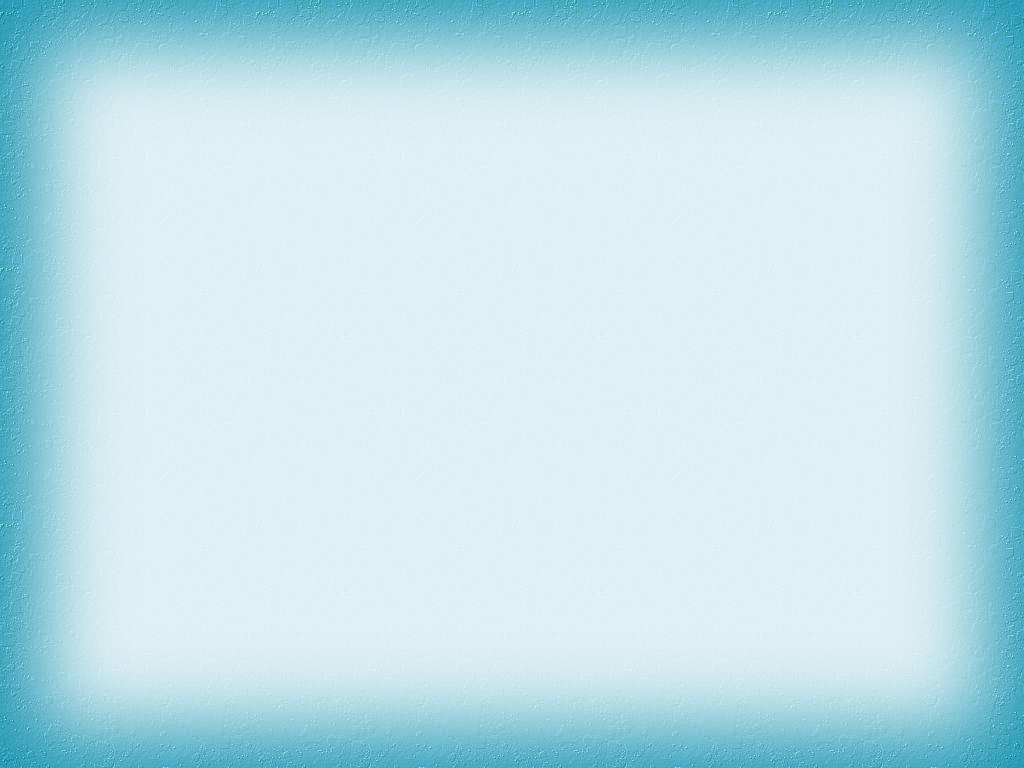 Малой Родиной зовётсяГород тот, что дорог мне,И пускай так мало солнцаНа родимой стороне!
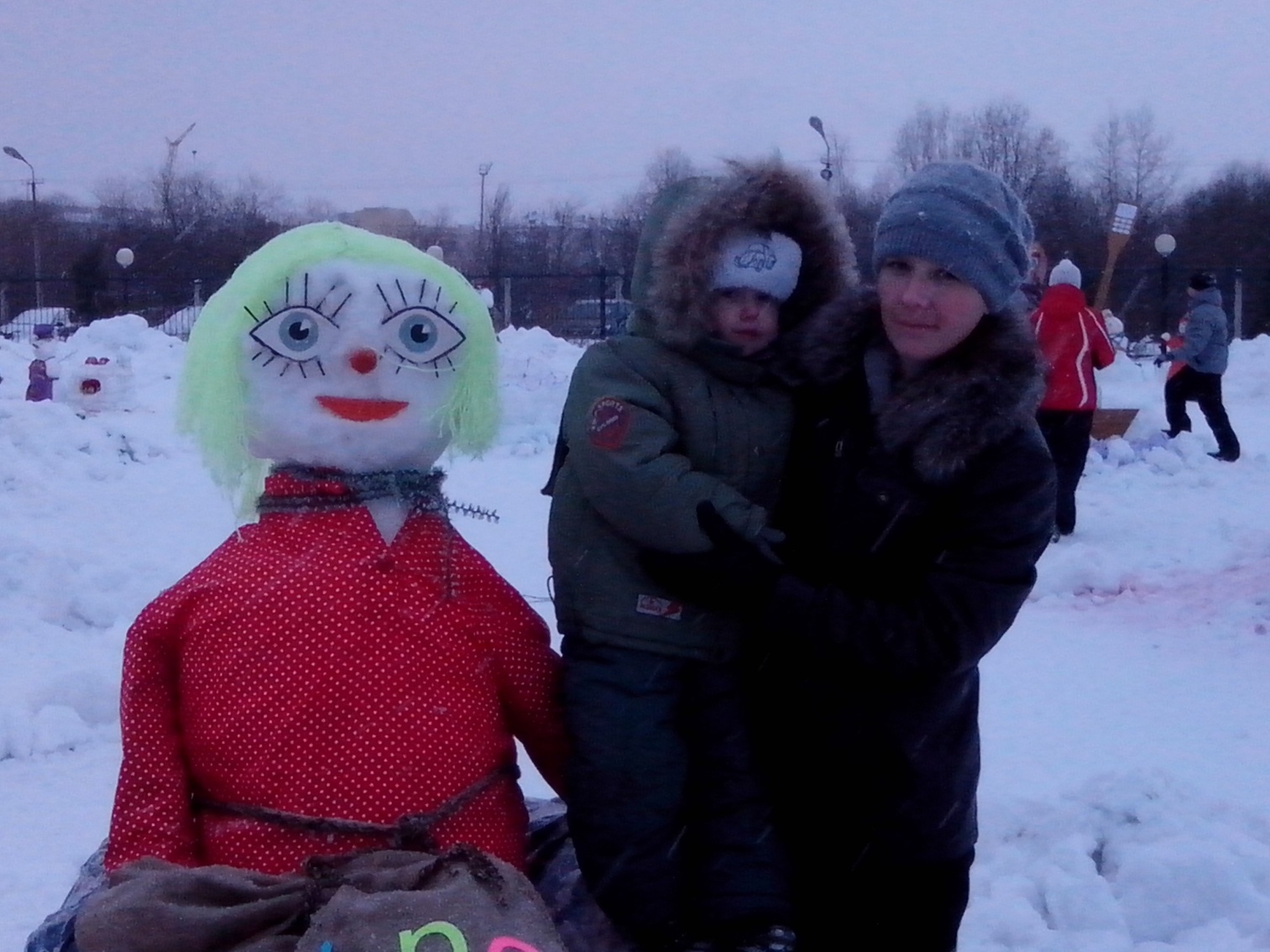 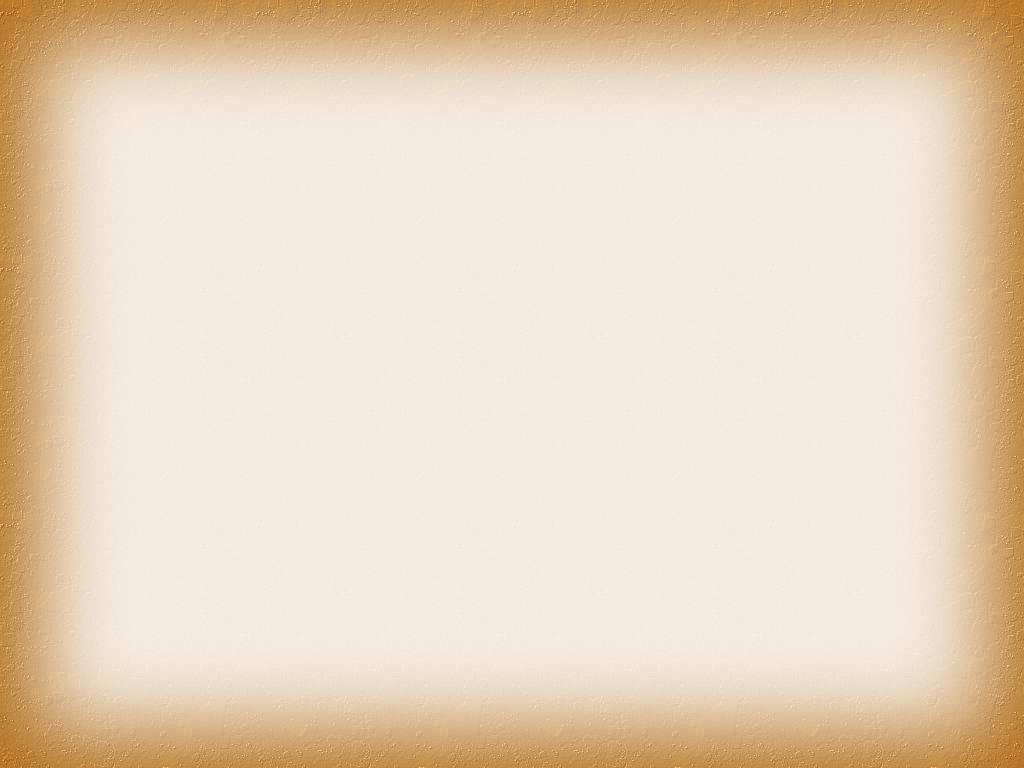 Город наш стоит в глубинке,На слиянии двух рек,И  давно не по старинке Строит  жизнь здесь  человек.
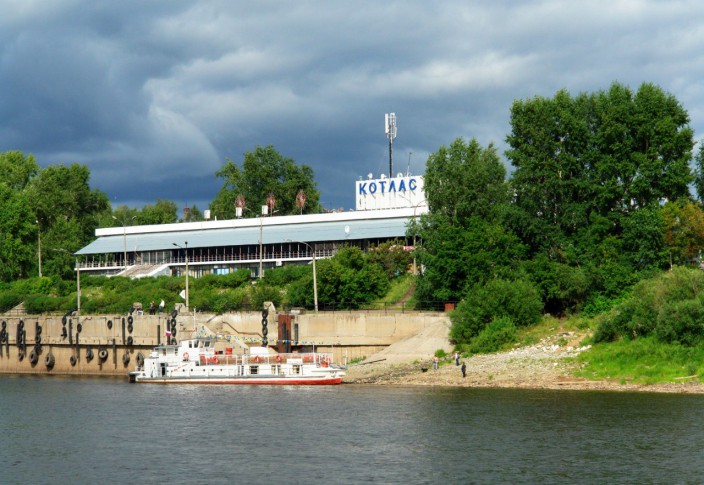 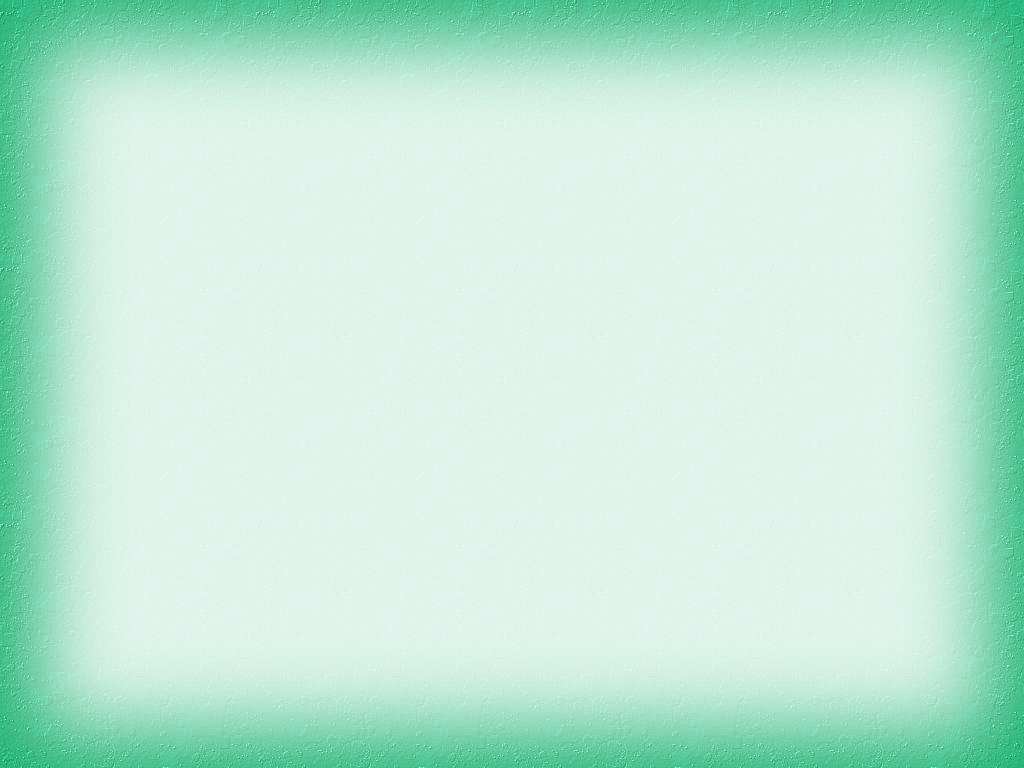 Целый век живут здесь людиГород строится, растет,Мы любить свой Котлас будемДень за днем, за годом год.
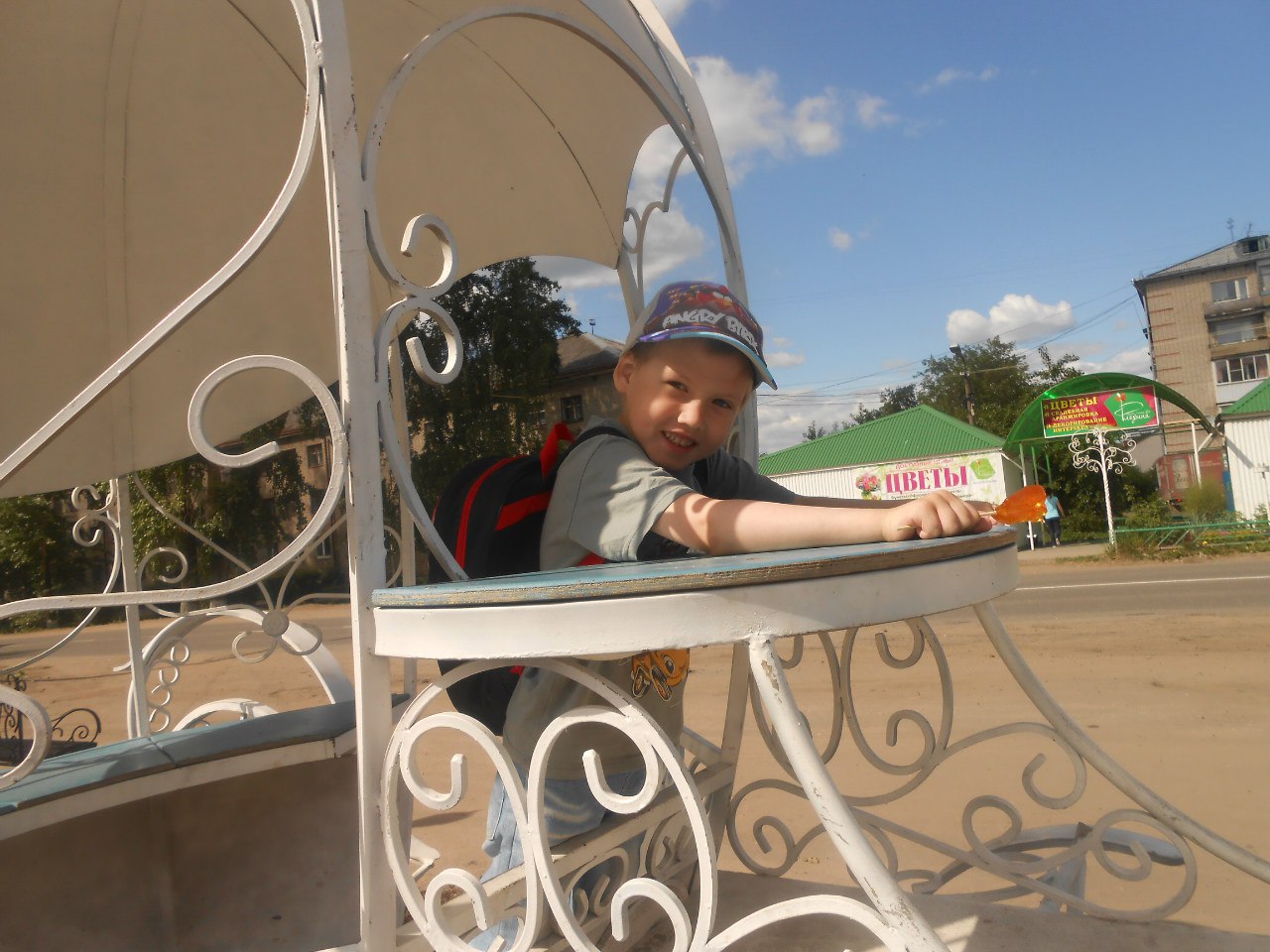 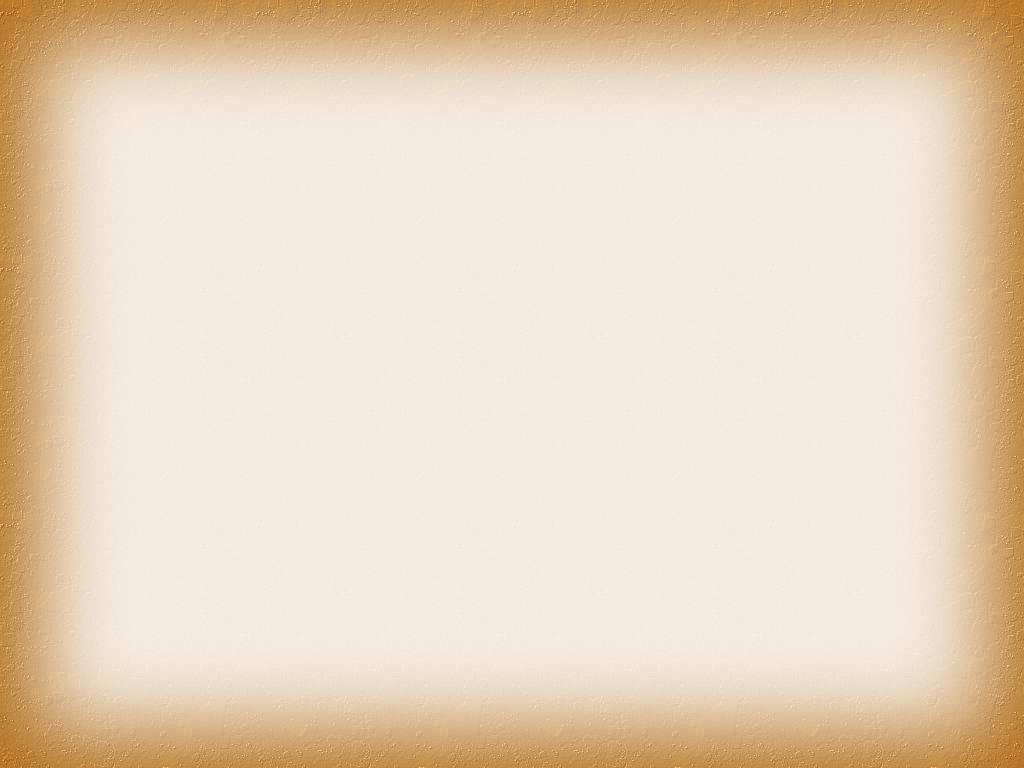 И в поездках дальних нашихКотлас  нам не позабыть,Здесь когда-то ели кашу,Здесь учись мы дружить.
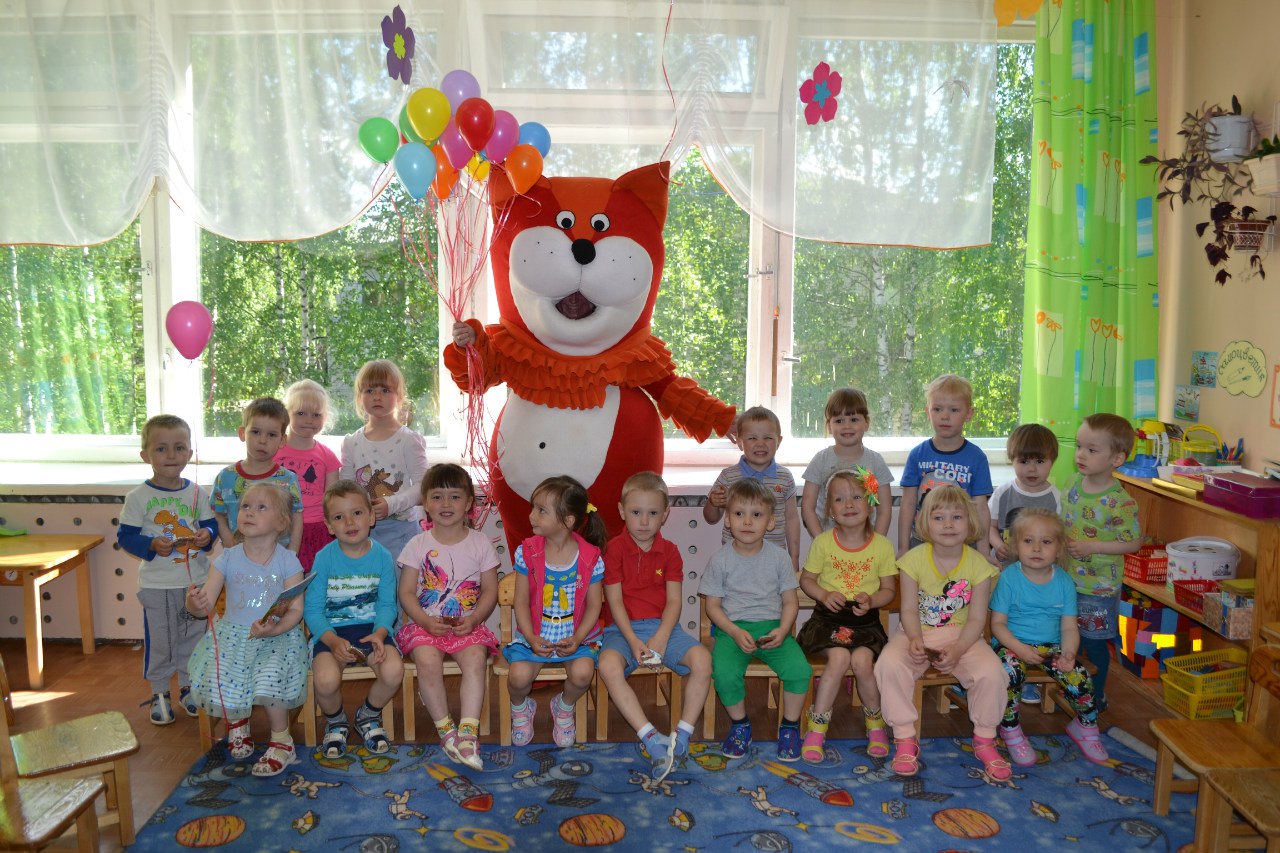 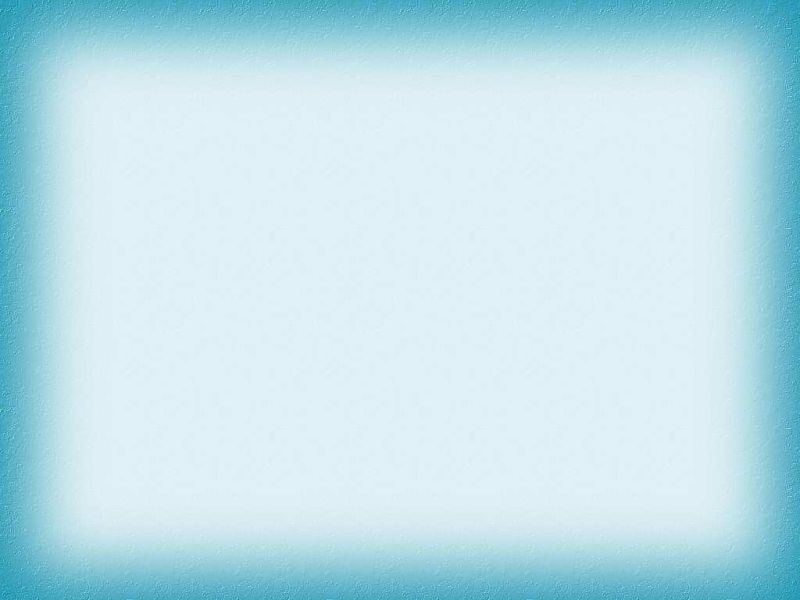 С Днем рожденья, город славный,Ты расти и не старей,И тогда отметишь главный Пятисотый юбилей!
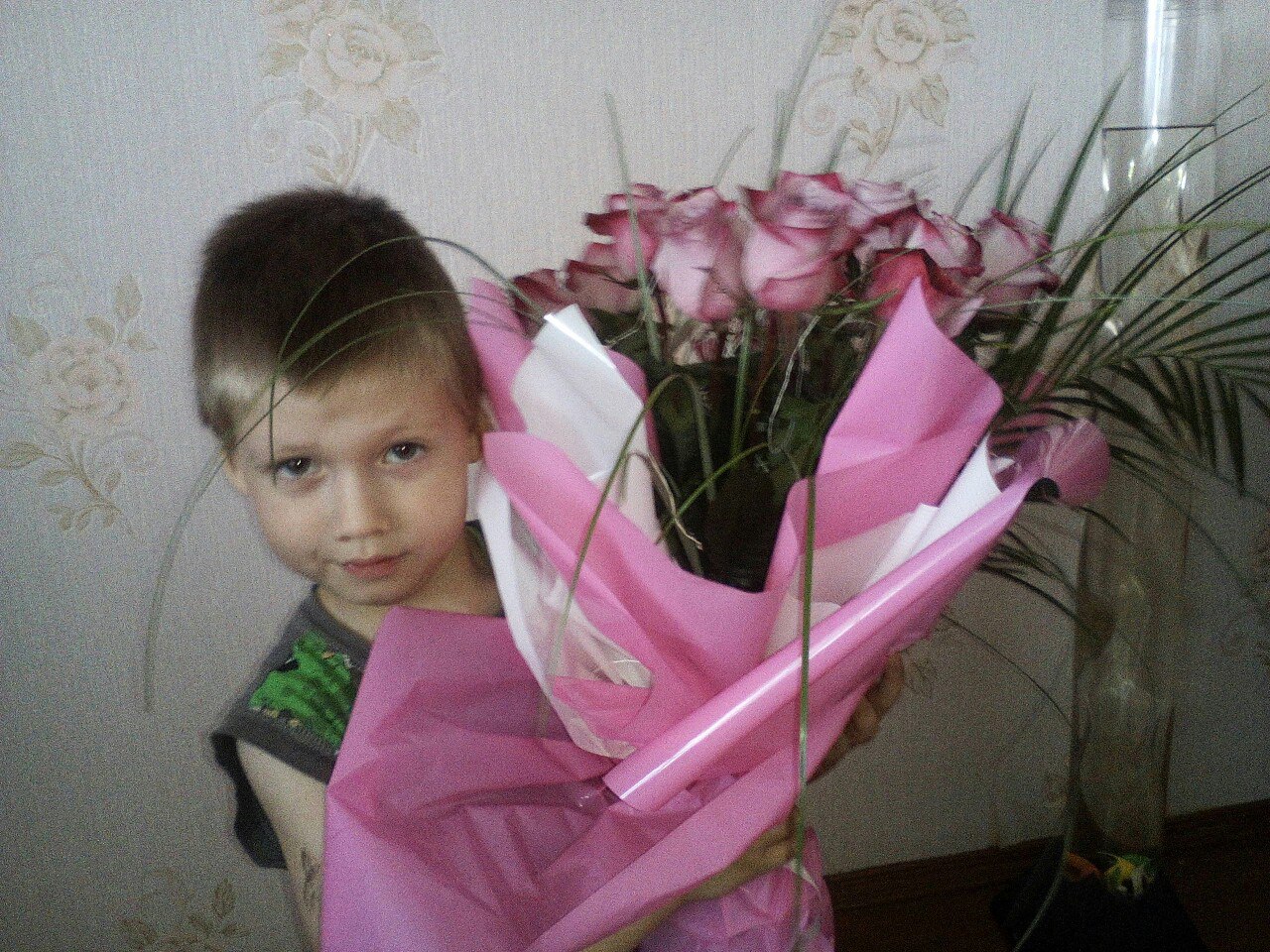 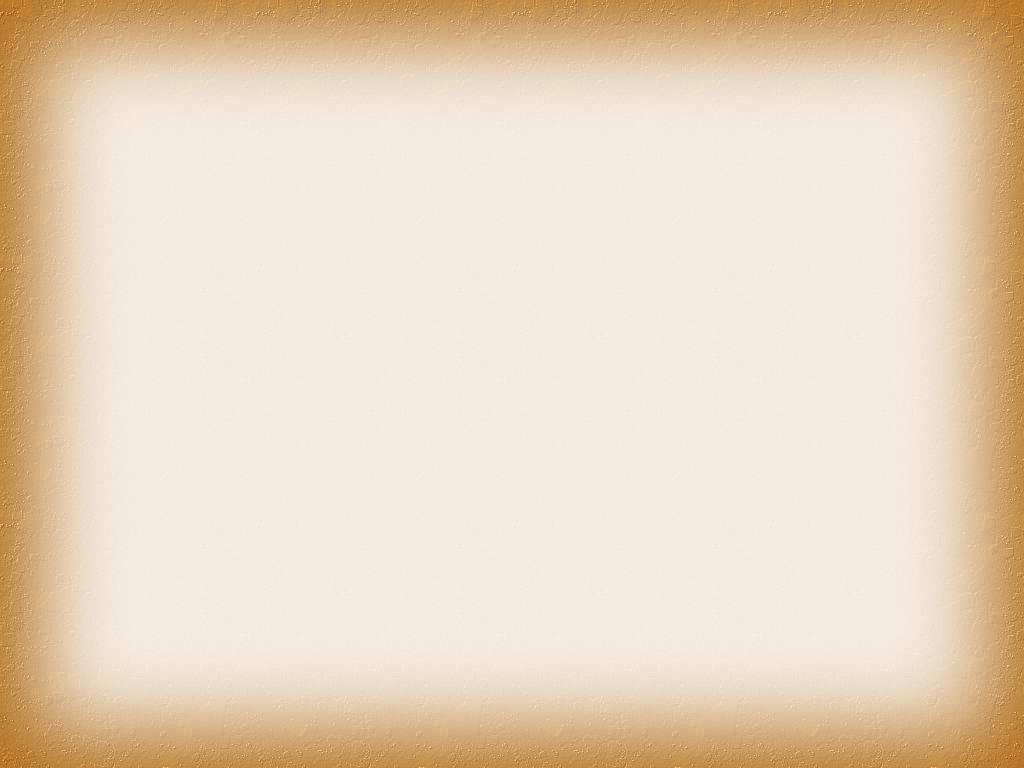 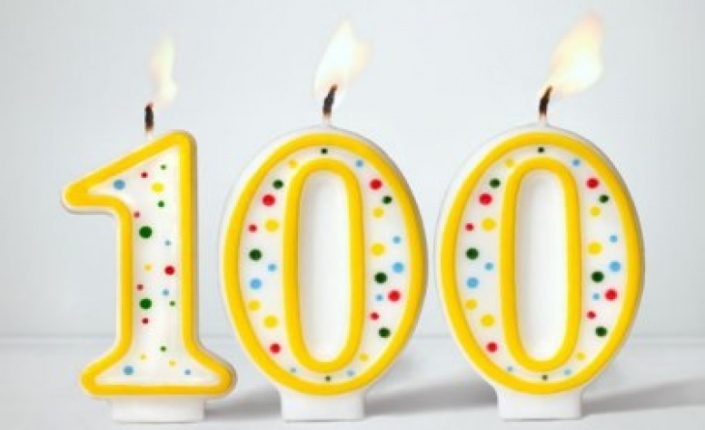 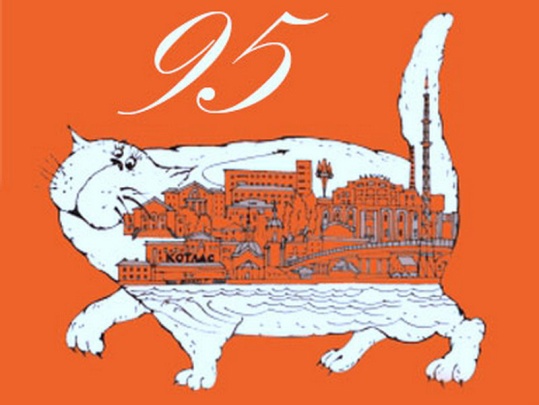